Міні-проект   «Кухня Франції»
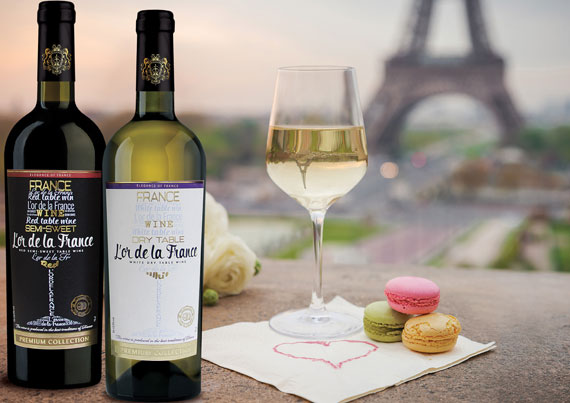 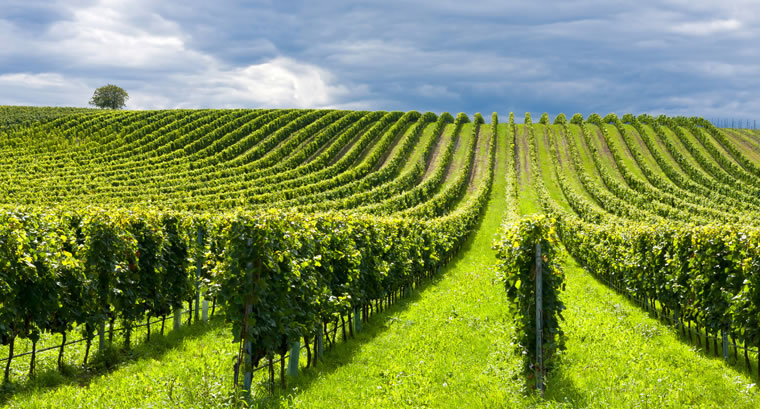 [Speaker Notes: Особливою гордістю французів є вина. Королі французьких вин — бордо та бургундське.]
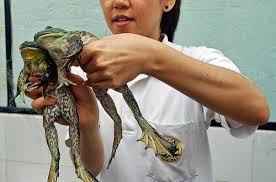 Жаб’ячі лапки – вишуканий делікатес, популярний у французькій та кантонській кухнях.
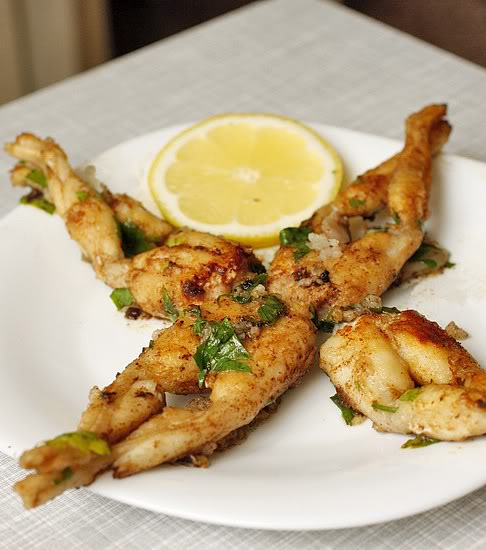 Жаб'яче м'ясо відноситься до дієтичних. Воно майже не містить жиру. 
З медичною метою частіше використовують жаб'ячу шкіру, 
яка містить багато біологічно активних речовин.
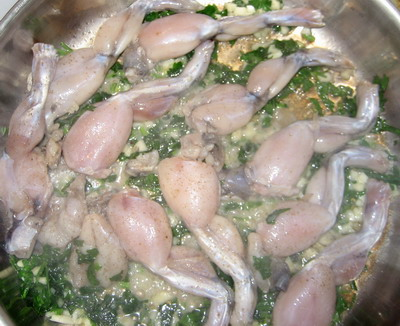 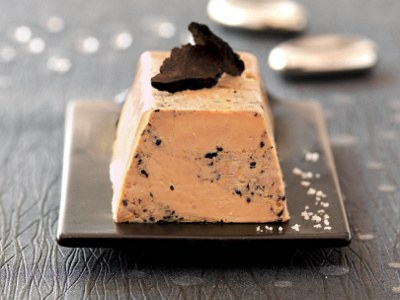 Фуа-гра — гусяча або качача 
печінка — символ 
гастрономічного шику.
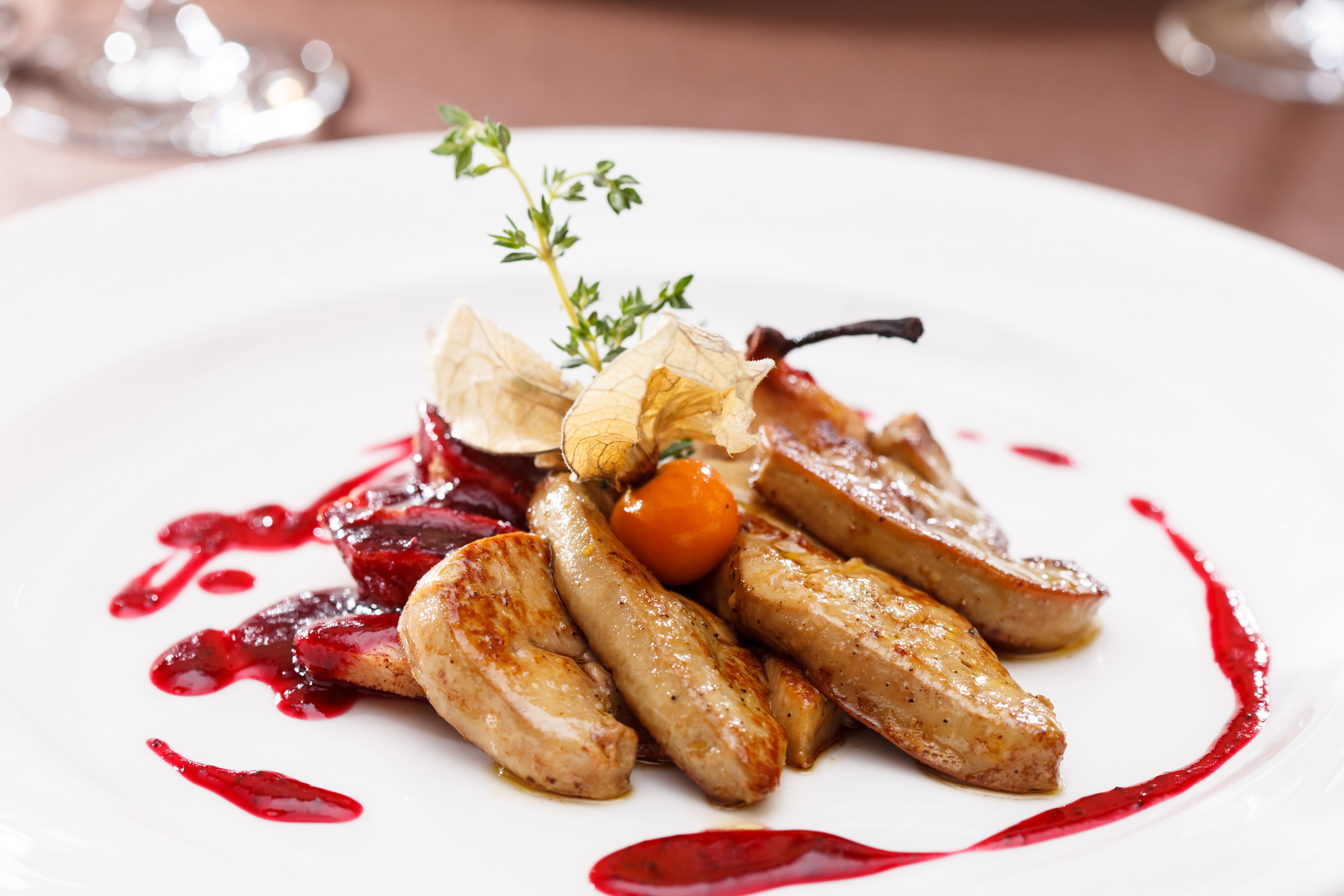 З фуа-гра подають гриби, 
каштани, фрукти,горіхи, 
прянощі.
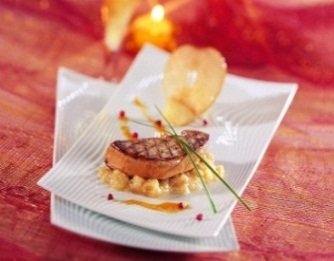 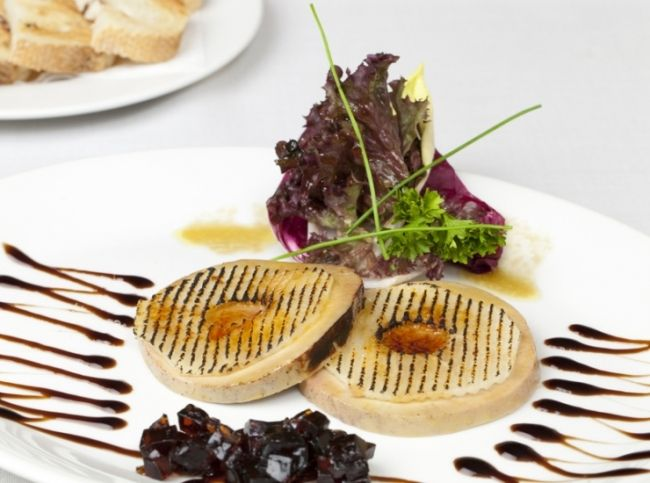 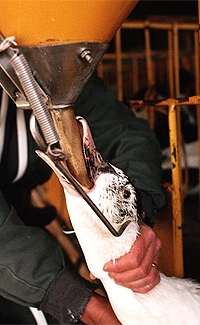 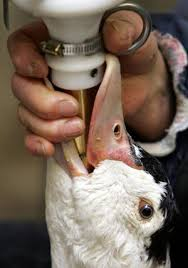 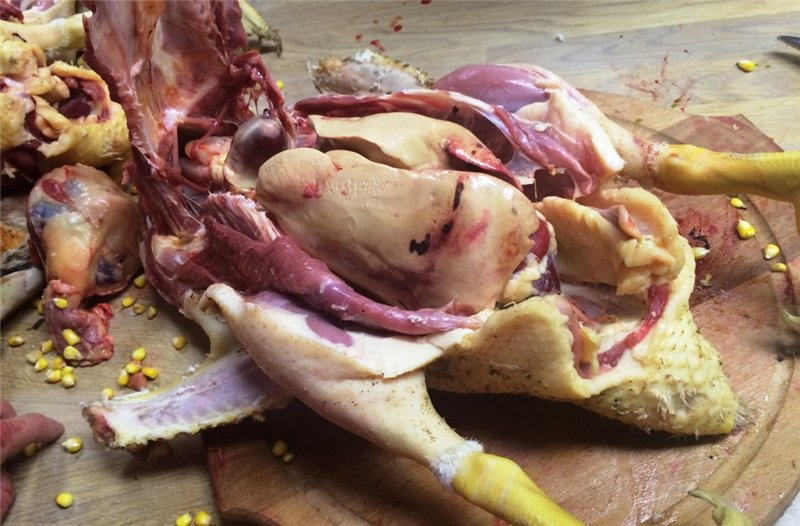 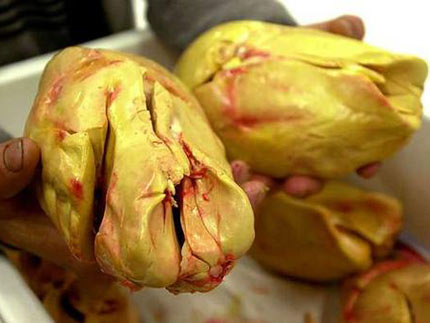 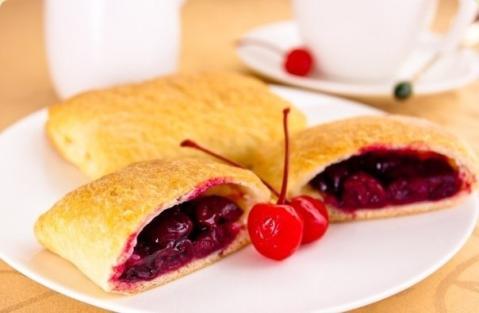 Не можна промовчати про шикарні десерти, в яких французи безсумнівно знають толк. Це і вишневий пиріг клафуті, і звичайно ж знаменитий крем брюле-король і володар усіх Дисертів.
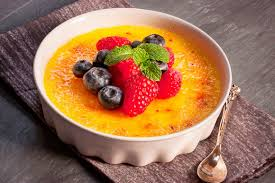 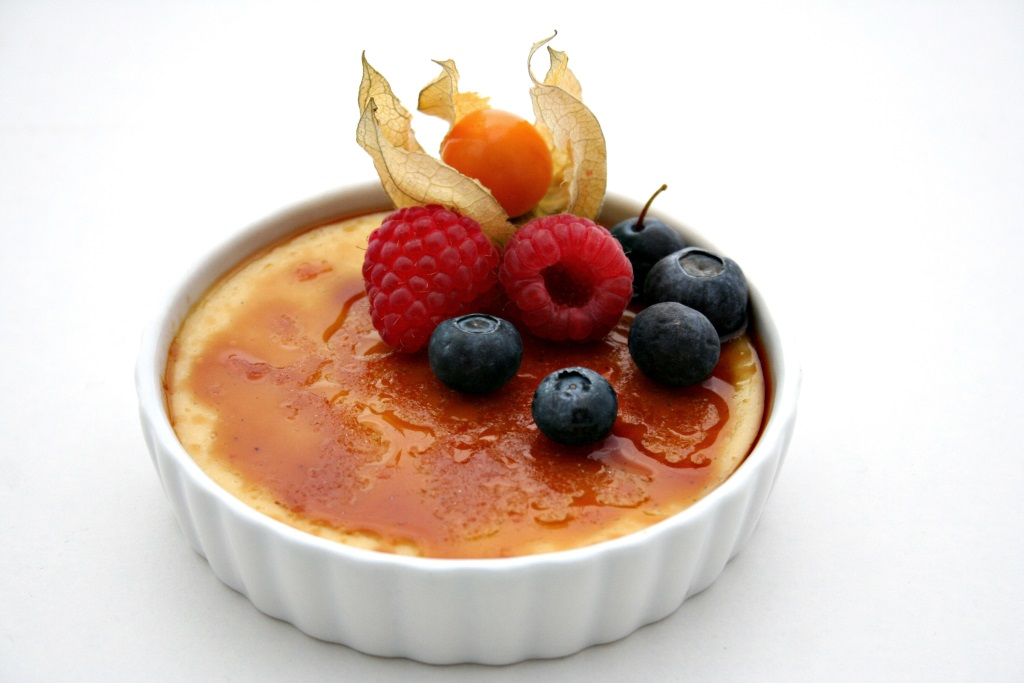 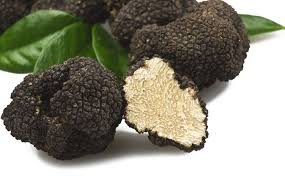 Франція – одна з небагатьох країн,
 де ростуть найзнаменитіші та 
найдорожчі гриби в світі – трюфелі.
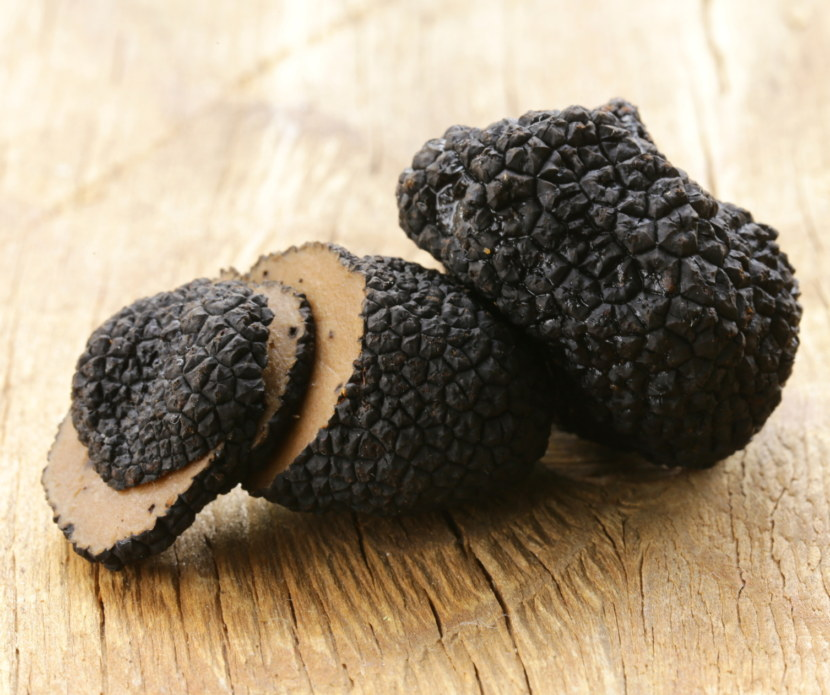 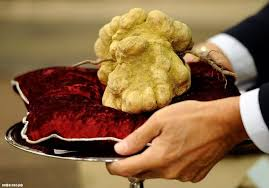 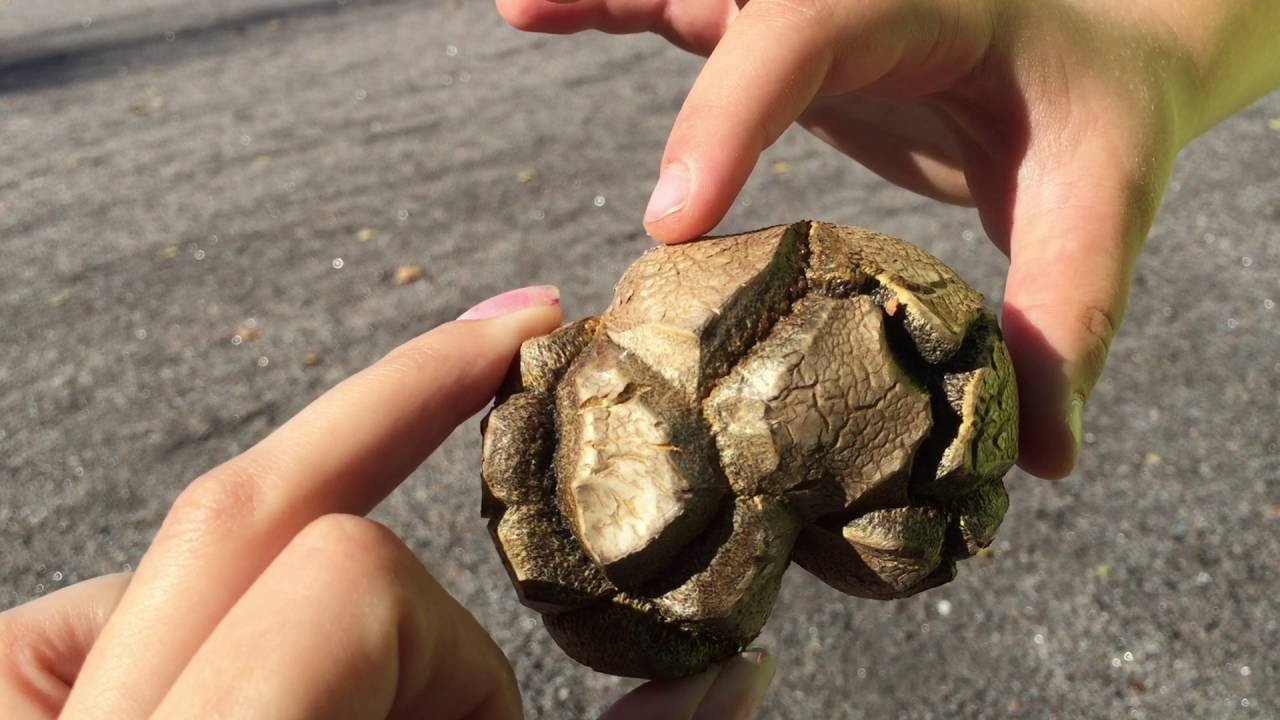 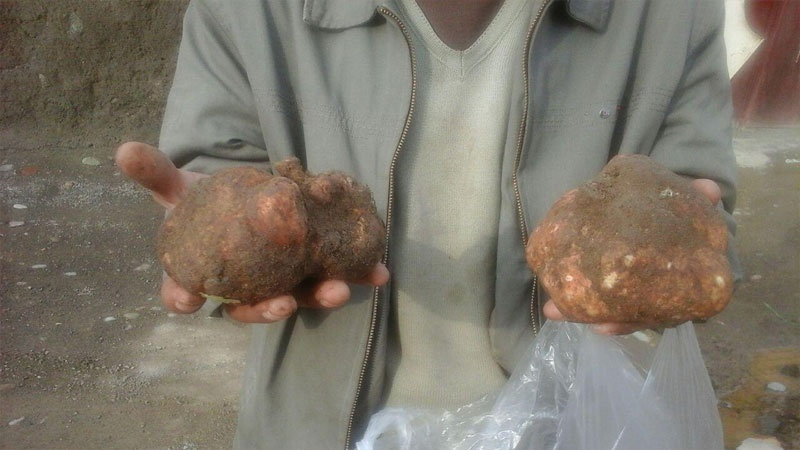 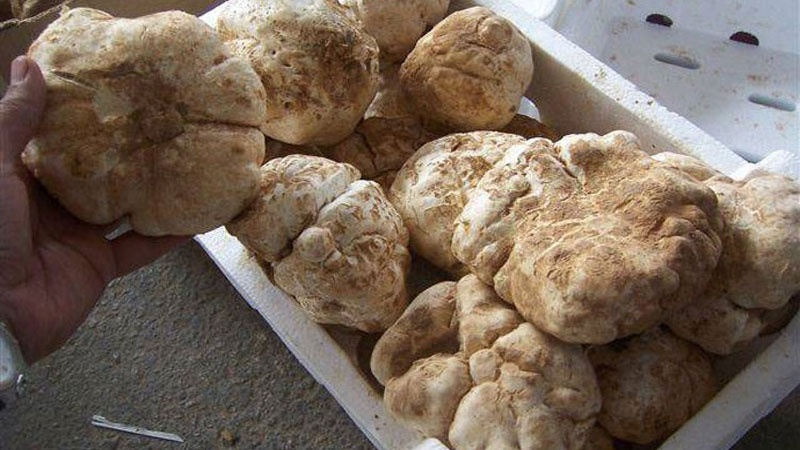 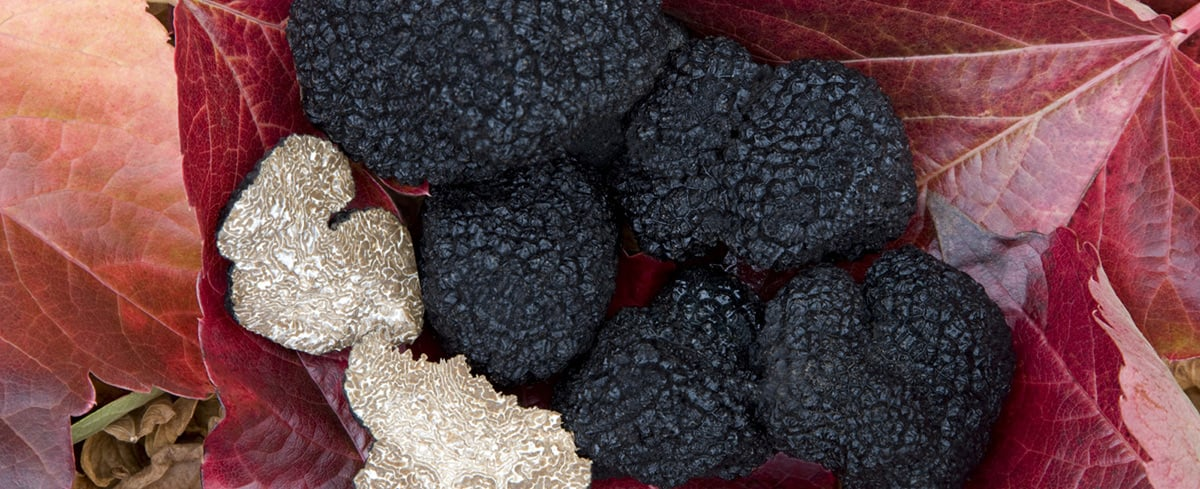 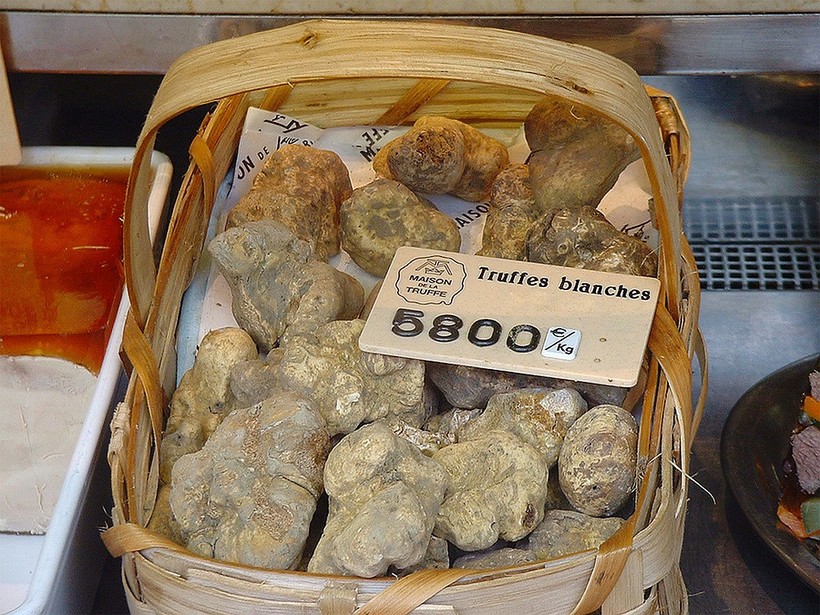 [Speaker Notes: Особливою гордістю французів є вина. Королі французьких вин — бордо та бургундське.]
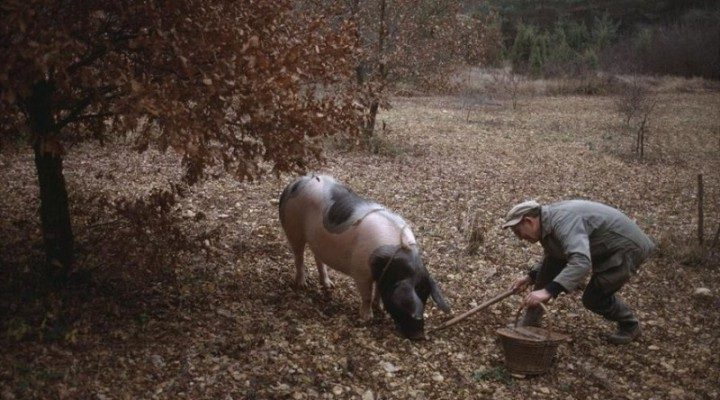 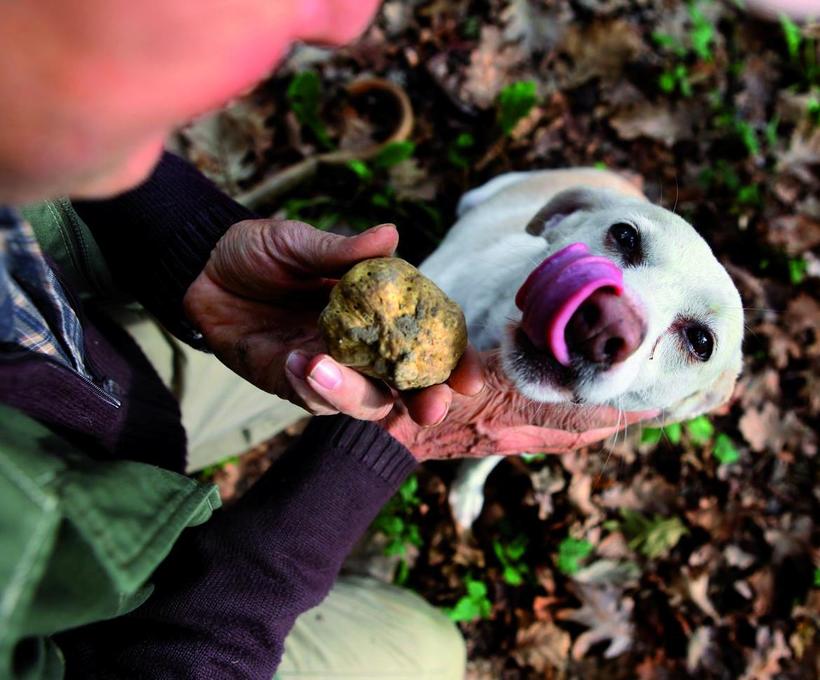 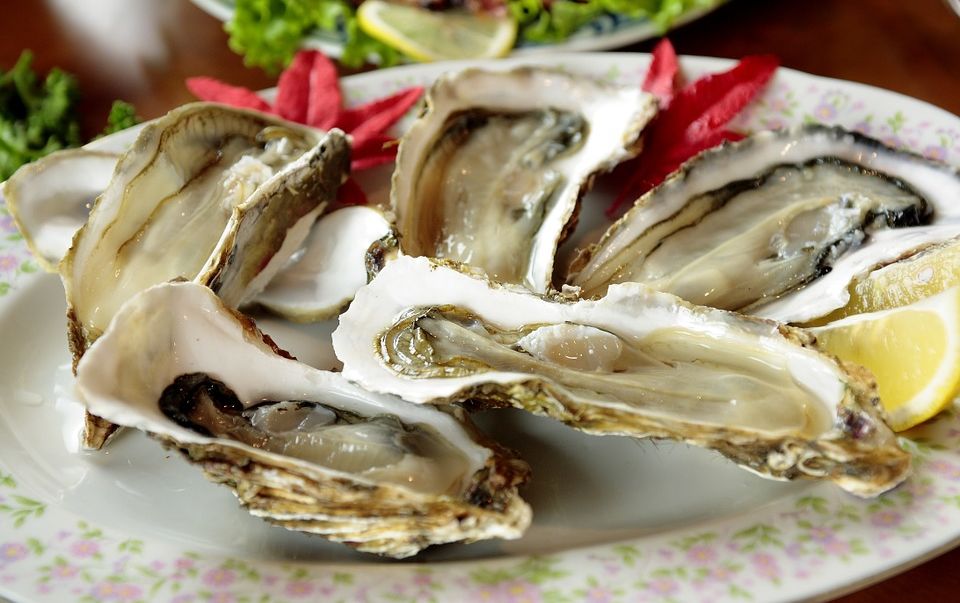 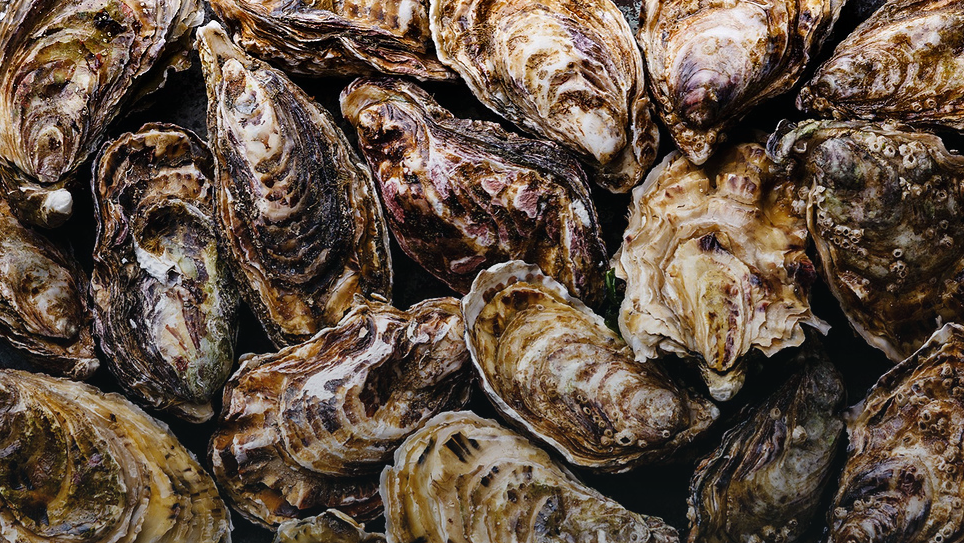 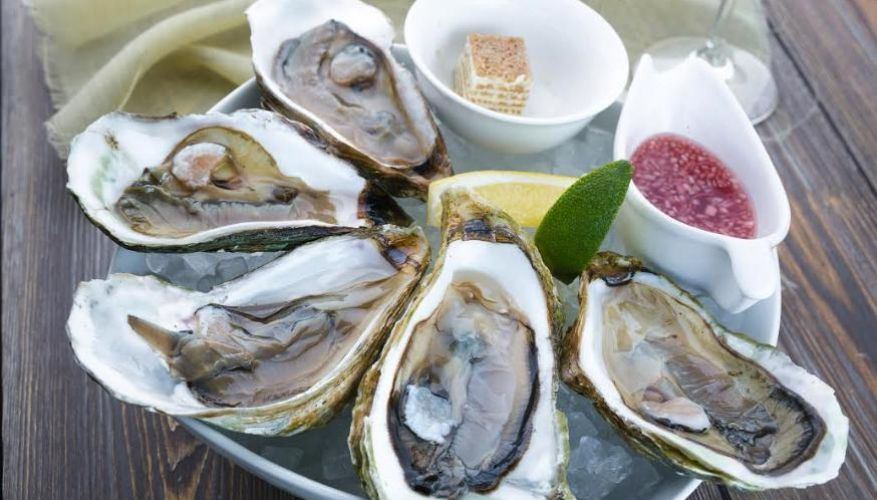 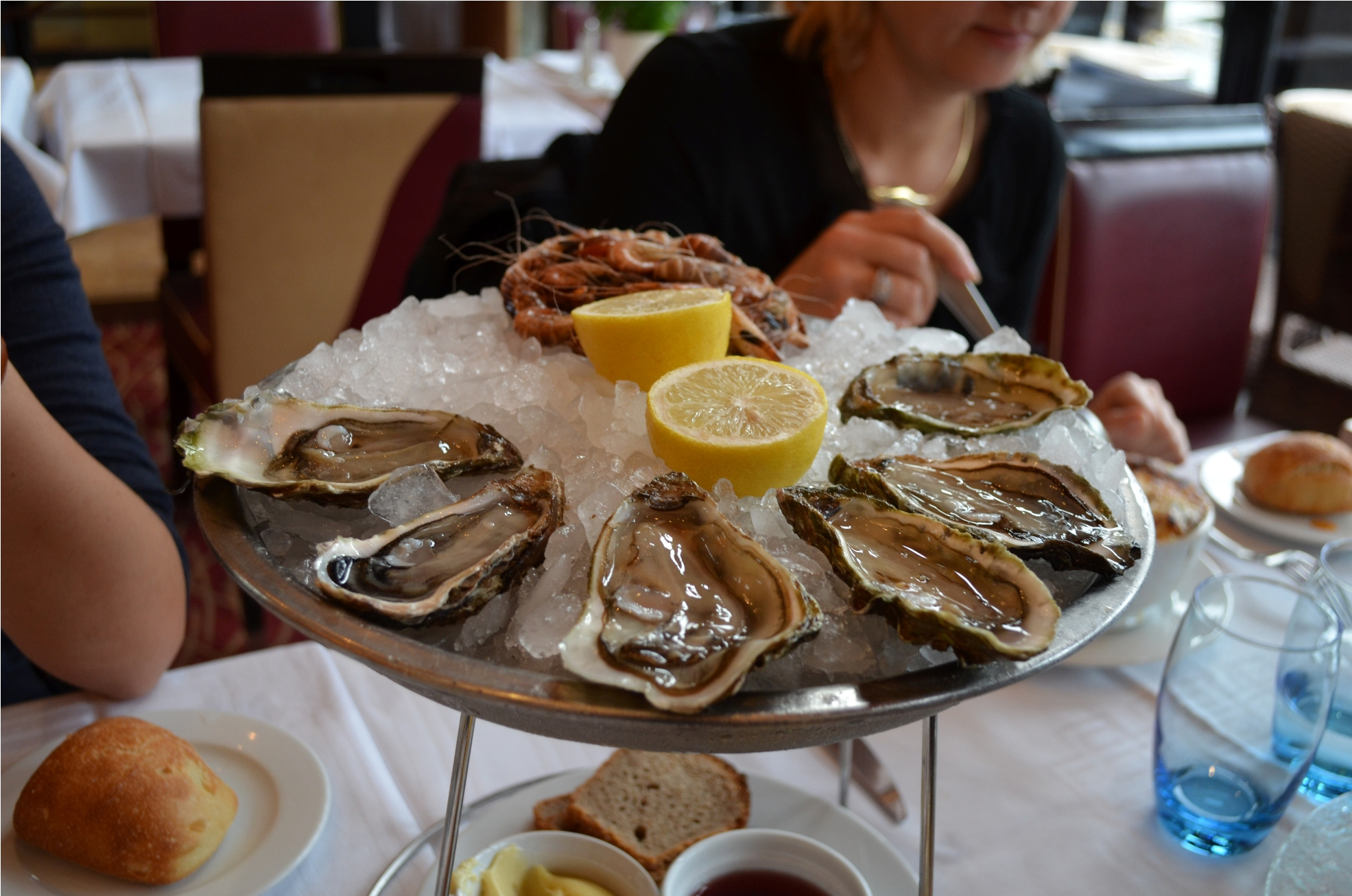 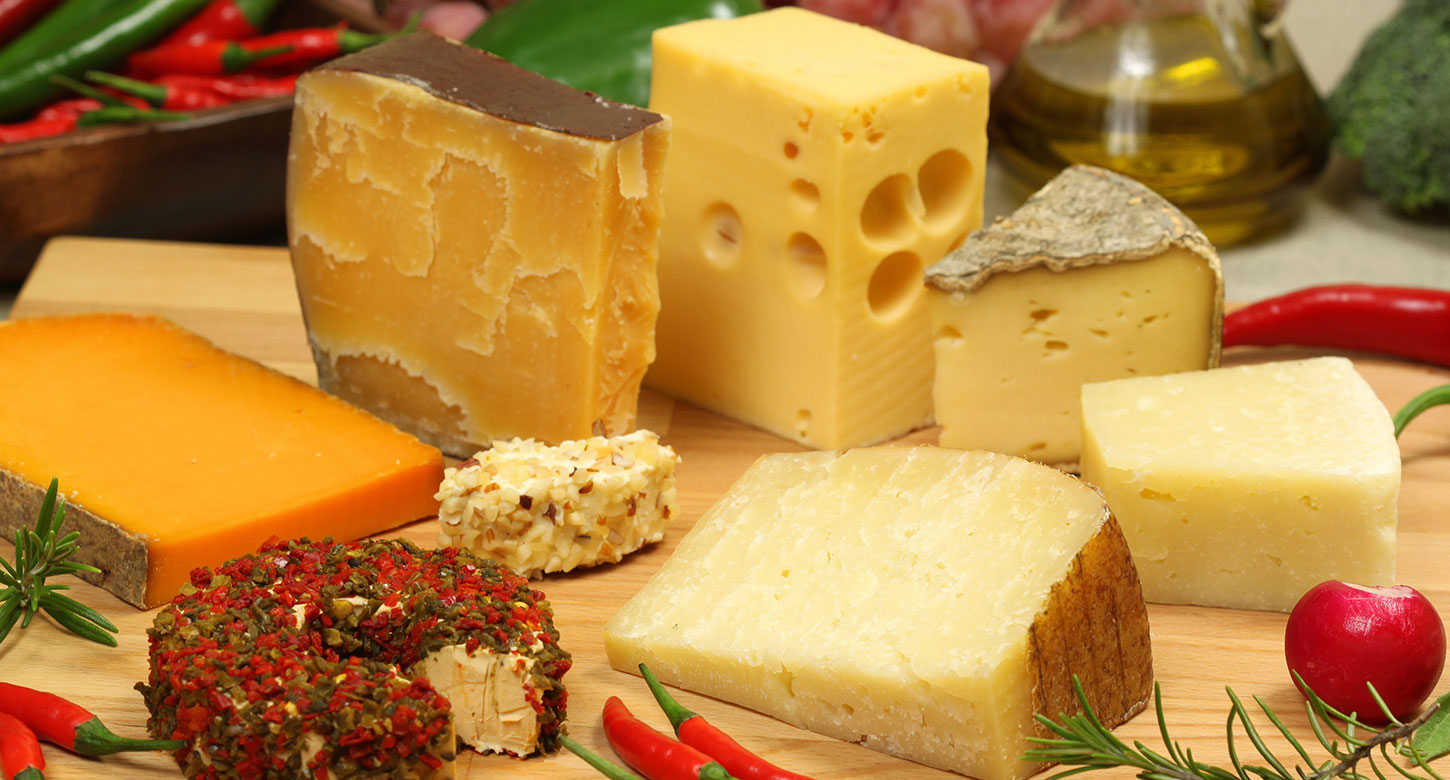 Французи просто помішані на сирах, і ця країна – безперечний лідер за різноманіттям їх сортів.
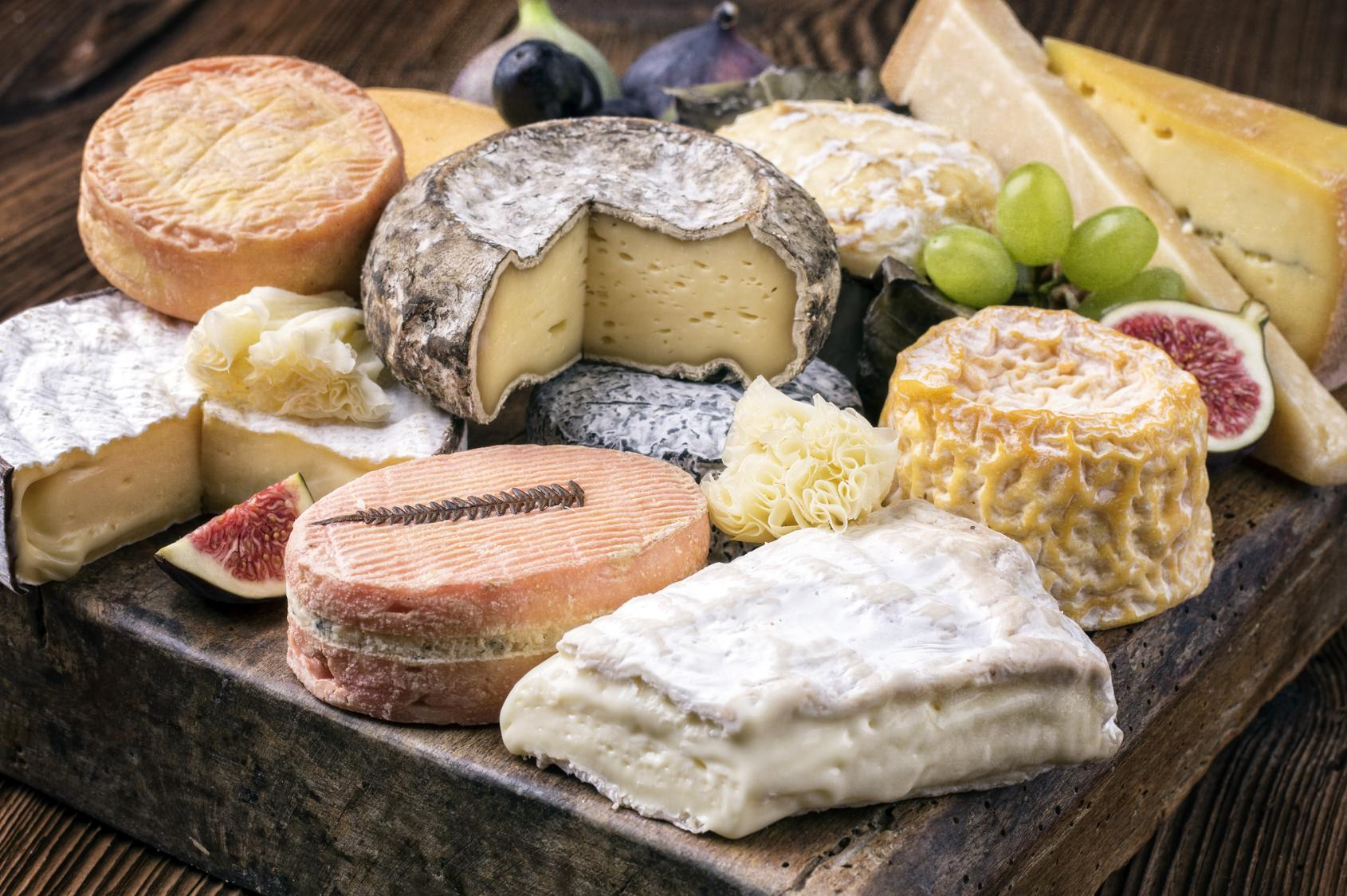 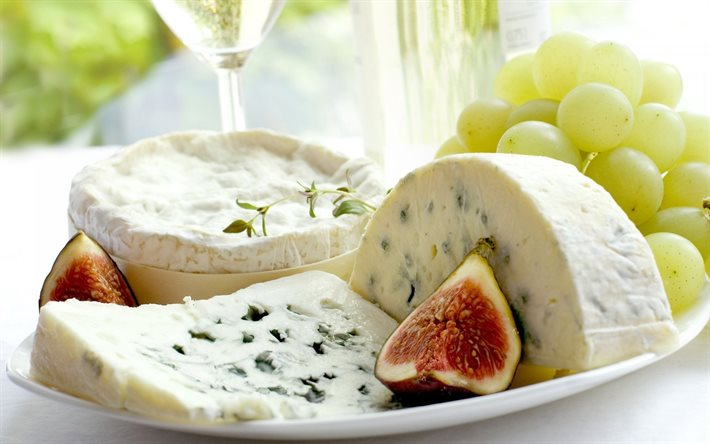 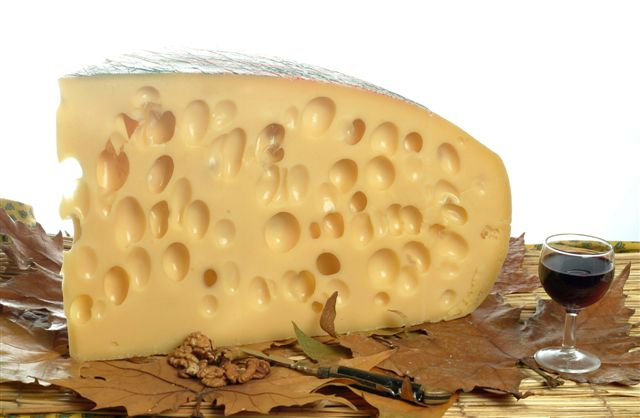 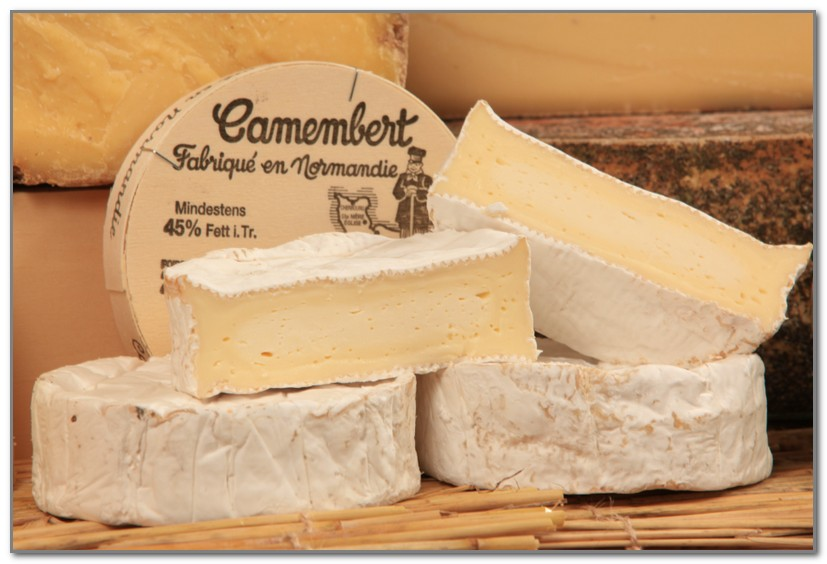 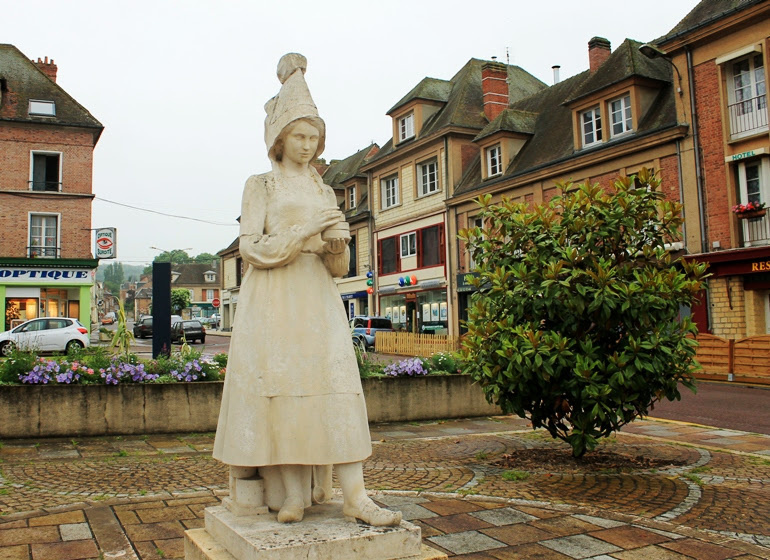 Пам'ятник селянці Марі Арель яка під час Французько
ї революції врятувала від смерті ченця,
 який в подяку відкрив їй відомий лише йому секрет приготування 
сиру камамбер